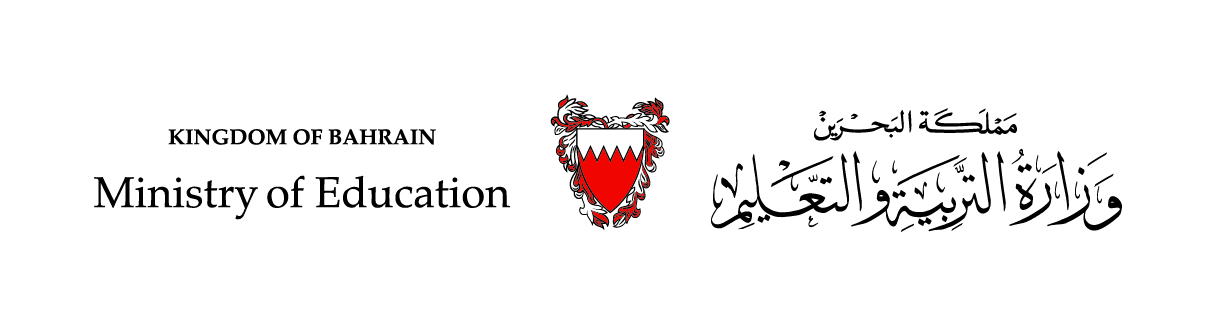 رياضيات الصف الثالث الابتدائي – الجزء الثاني
(12 – 4): الكسور المتكافئة
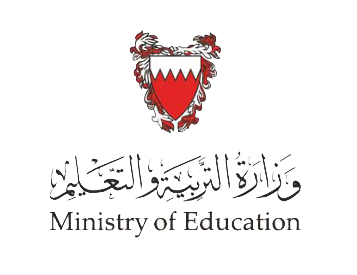 سنتعلم في هذا الدرس

 كيف نجد كسورًا متكافئة
سأقوم بتقسيمِ المستطيلِ إلى ثلاثةِ أجزاءٍ متساويةٍ: ثلاثةُ أثلاث
ثلاثةُ أثلاث = واحد
والآن سأقوم بتقسيم المستطيلِ إلى ستّةِ أجزاءٍ متساويةٍ: ستّةُ أسداس
= 1
= 1
ستّةُ أسداس = واحد
=
لاحظ أنّ
وزارة التربية والتعليم – 2020م
سأقوم بتقسيمِ الدائرة إلى جزأينِ متساويينِ: نصفان
نصفان= واحد
سَأَقوم الآن بتقسيم الدائرةِ إلى أربعةِ أجزاءٍ متساويةٍ: أربعةُ أرباع
أربعةُ أرباع = واحد
= 1
= 1
=
لاحظ أنّ
وزارة التربية والتعليم – 2020م
أكتُبُ العددَ المناسبَ لأحصُلَ على كسرينِ متكافئينَ:
4
2
=
=
=
4
2
=
=
=
20
6
وزارة التربية والتعليم – 2020م
أكتُبُ كسرًا مُكافئًا لِكُلِّ كسرٍ ممَّا يأتي:
2
6
2
=
=
=
10
4
8
1
6
4
=
=
=
3
14
18
وزارة التربية والتعليم – 2020م